BOMBAS DE SEMENTES SOB A PERSPECTIVA DE UMA EDUCAÇÃO DIALÓGICA PARA REFLORESTAMENTO DA CHAPADA DO ARARIPE
Autores: 	André Ramos de Souza
		Ana Cristina Diogo Gomes de melo
		José Yarley De Brito Gonçalves
		Cristiano Cardoso Gomes
		Ana Beatriz Batista de Almeida
INTRODUÇÃO

A Sociedade Anônima de Água e Esgoto do Crato - SAAEC é a empresa responsável pelo abastecimento de água do referido município, através da captação de água em nascentes e poços no município, totalizando 49 pontos de captação, dos quais 42 são poços e 07 são nascentes/fontes. A SAAEC abastece aproximadamente 33.116 residências, contudo, apenas 25,13% desse total possuem hidrômetro.
INTRODUÇÃO

O crescimento populacional, a irregularidade no regime pluviométrico vivenciada nos últimos anos, o baixo índice de residências com hidrômetro e as perdas na rede de distribuição atrelado a cultura de desperdício de água por parte de uma parcela da população baseada pelo estigma de que água em Crato/CE é abundante e inesgotável, são fatores que se somam e que culminam na redução da disponibilidade de água para a população, além de causarem grandes prejuízos financeiros para a SAAEC.
INTRODUÇÃO

Como resultado, é possível observar que algumas fontes de menores vazão secaram e as de maiores vazões vem gradativamente tendo suas vazões reduzidas. A exemplo, a comunidade de Santa Fé, situada a cerca de 25 km da sede do município, possuí uma população aproximada de 4.293 habitantes que eram abastecidas em sua totalidade pela fonte do Sítio Santa Rosa que veio a secar, sendo hoje seu abastecimento sendo realizado em partes por meio de Carros Pipa.
INTRODUÇÃO

Diante dessa perspectiva, a SAAEC implantou no mês de janeiro de 2017, o Núcleo de Educação Hidroambiental, com objetivo de disseminar o uso consciente da água, bem como desconstruir a cultura do desperdício no município do Crato com foco em uma educação sensível, crítica, dialógica, vivencial e participativa.
Uma das ações do núcleo trata da confecção das bombas de semente.
INTRODUÇÃO

As bombas de sementes foram criadas pelo agricultor e microbiólogo japonês Masanobu Fukuoka, considerado como um precursor da permacultura na década de 1970. Ela foi desenvolvida no Japão diante uma prática muito antiga de guardar as sementes para plantio na próxima estação.

Essa técnica simples pode ser aplicada em larga escala e possui excelentes resultados no processo de reflorestamento de áreas que passaram por algum processo de degradação ambiental e é um excelente código de construção de conhecimento sobre a vida no planeta.
INTRODUÇÃO

A bomba de semente é resultado da mistura de dois componentes básicos, barro e matéria orgânica (húmus), misturados na proporção de 4 por 1, ou seja, 80% de barro e 20% de húmus.
 
Após essa mistura, é adicionado água e, em processo similar a fabricação de pães, a massa é trabalhada a mão até atingir textura que propicie a modelagem de uma bolinha, sem apresentar sulcos. Após a bolinha pronta, com o dedo é feito um orifício e inserido a semente, para pôr fim, fechar a bolinha com a semente dentro. Concluída essa etapa, basta esperar secar e escolher o local de lançamento das bombas de sementes.
INTRODUÇÃO
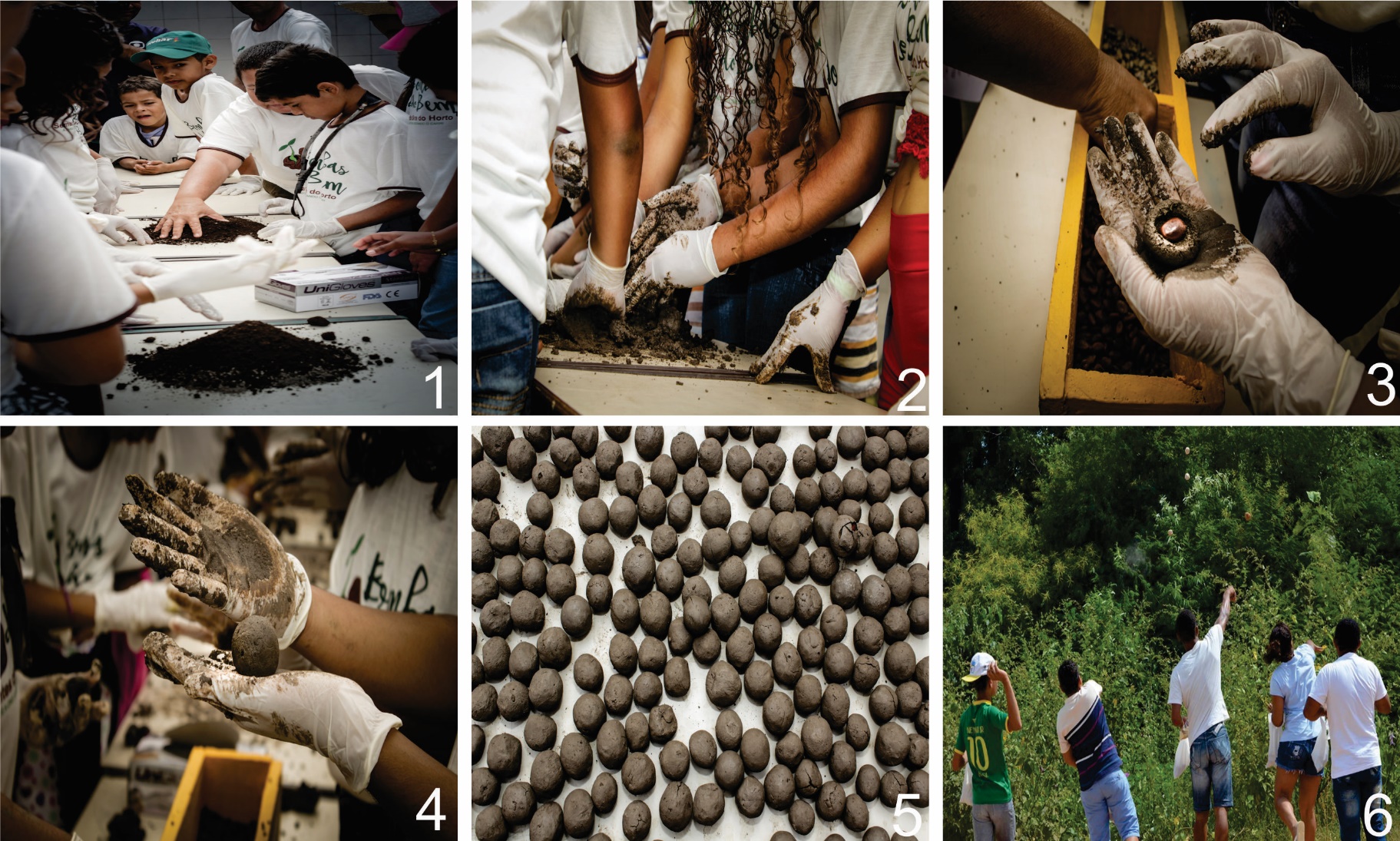 INTRODUÇÃO

Para a seleção das espécies a serem utilizadas nas bombas de semente, primeiro teve-se o cuidado de realizar pesquisas bibliográficas sobre inventário florestal local, observando as características fitofisionomicas e assim evitando causar algum impacto ambiental local com a inserção de espécies que não fossem nativas.

Foram realizadas ações de coleta de sementes na própria Floresta Nacional do Araripe, com a participação de estudantes e pesadores da área. As principais espécies selecionadas e utilizadas na confecção das bombas de sementes foram: Gonçalo Alves (Myracrodruon fraxinifolium Schott), Jatobá (Hymenaea courbaril L.) e Pau-d’arco-amarelo (Tabebuia serratifolia (Vahl.) Nicholson).
RESULTADOS/DISCUSSÃO

Sob o olhar social, as oficinas das bombas de sementes conseguiram realizar inclusão de novos conhecimentos baseados na educação ambiental para milhares de participantes.
RESULTADOS/DISCUSSÃO

Sob a ótica ambiental, foi possível lançar cerca de 40 mil bombas de sementes em áreas degradadas por queimadas na Chapada do Araripe e, através de um sistema de monitoramento, será viável o acompanhamento da eficácia do processo de reflorestamento, pela comparação da área degrada inicial com a área reflorestada pelas bombas de sementes.
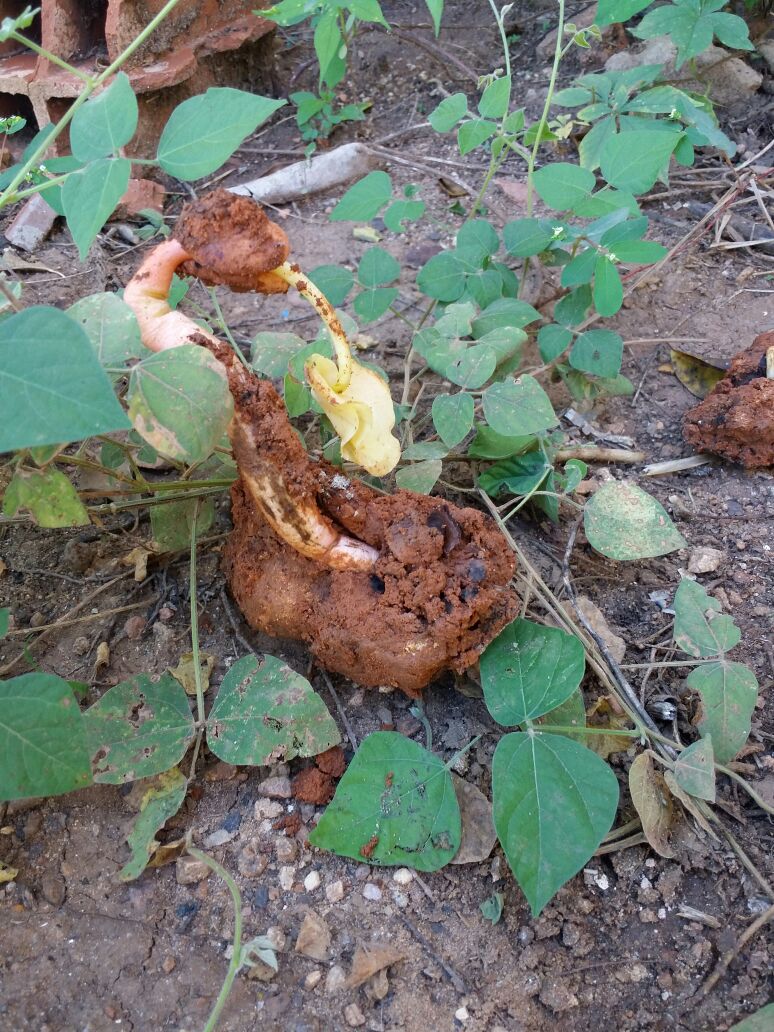 Bomba de Jatobá Germinando
RESULTADOS/DISCUSSÃO

Sob o ponto de vista de visibilidade da empresa, os resultados foram surpreendentes. A SAAEC passou a ser vista como uma empresa exemplo de responsabilidade socioambiental, batendo recorde na mídia espontânea, escrita, falada e televisiva.

O projeto das bombas de sementes conquistou o Prêmio Social Esporte Clube 2017 do Diário do Nordeste 

Reconhecimento nacional quando foi exibido no “Programa Estrelas”, da TV Rede Globo
RESULTADOS/DISCUSSÃO
CONCLUSÃO

Diante dos resultados expostos, observou-se que o projeto das bombas de semente conseguiu atingir seus objetivos, com excelentes ganhos ambientais e sociais. O projeto possibilitou:

Integração da Sociedade na educação e sensibilização ambiental, principalmente no que se refere a racionalização do uso da água e a importância na manutenção das florestas; 
No ano de 2017, o projeto das bombas de sementes da SAAEC produziu um total de 40.268 bombas de semente, que irão promover um aporte de cobertura vegetal nos próximos anos;
Conseguiu mobilizar e sensibilizar cerca de 2.120 participantes, que deverão disseminar as práticas de educação ambiental e consumo consciente de água.
Obrigado!
Sociedade Anônima de Água e Esgoto do Crato - SAAEC
Av. Teodorico Teles, n° 30 - Centro - Crato - CE - CEP: 63.100-161 
Tel: (88) 3523-2044 - e-mail: contato@saaeccrato.com.br
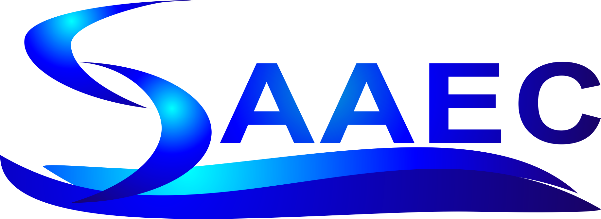